My personal 
description
My name is María and I am 13 years old. I’ve got brown eyes, my hair is brown and long. I’m short. I’m a coeliac.
I go to the school Alborada, and I live in Vigo.
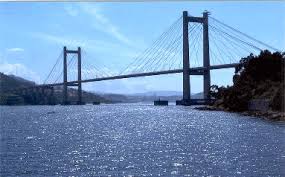 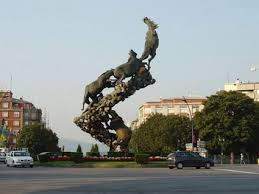 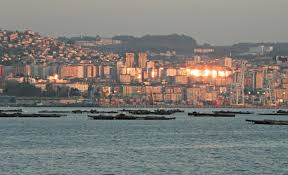 I like reading
in my free time
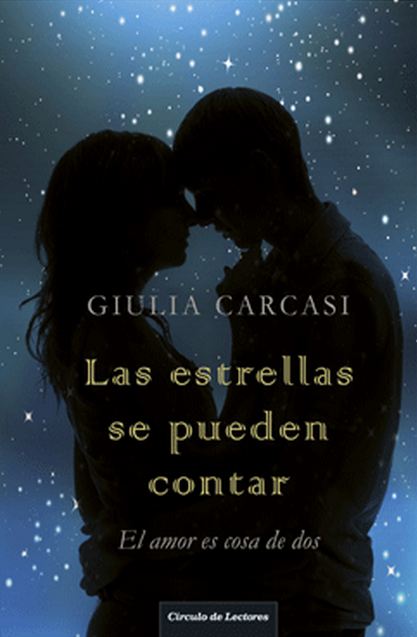 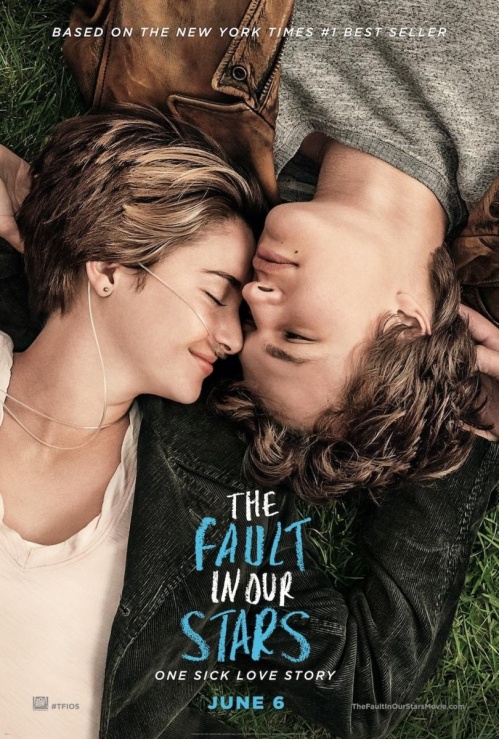 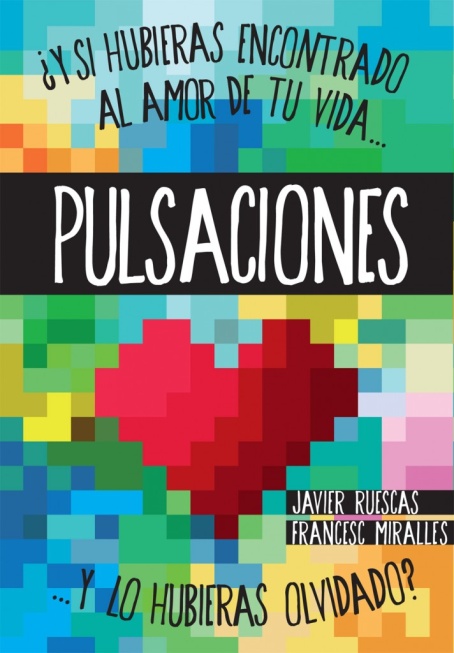 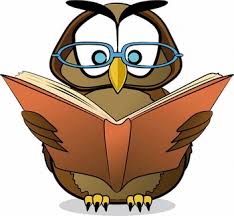 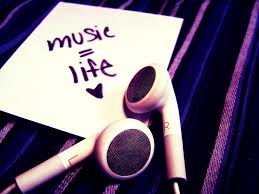 My favorite singers are Melendi, Dani Martín, Miley Cyrus, Justin Timberlake and my favourite bands are Imagine Dragons, and The Vamps.
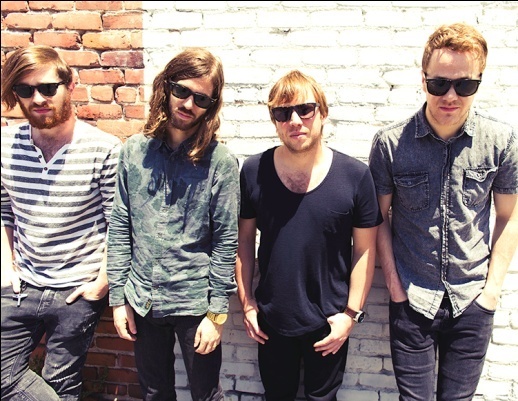 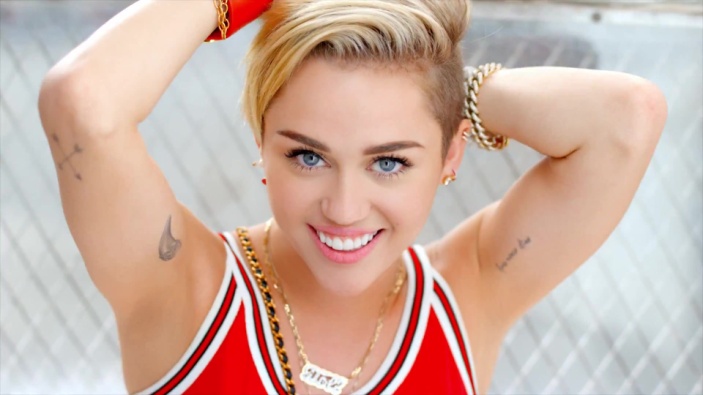 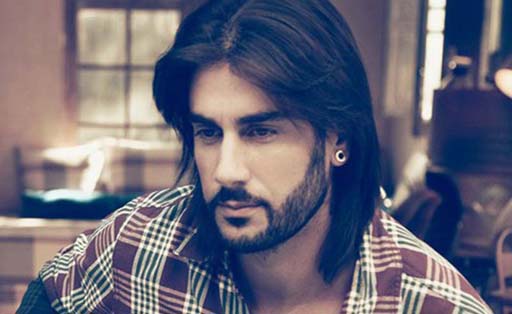 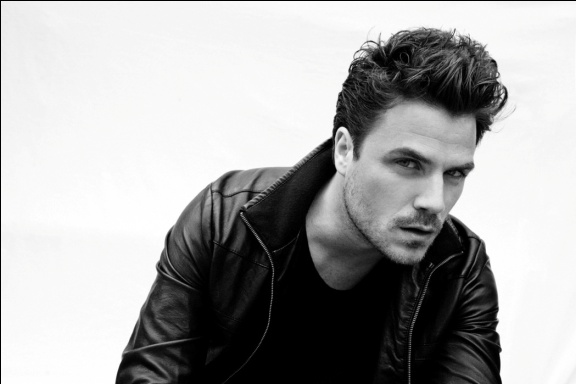 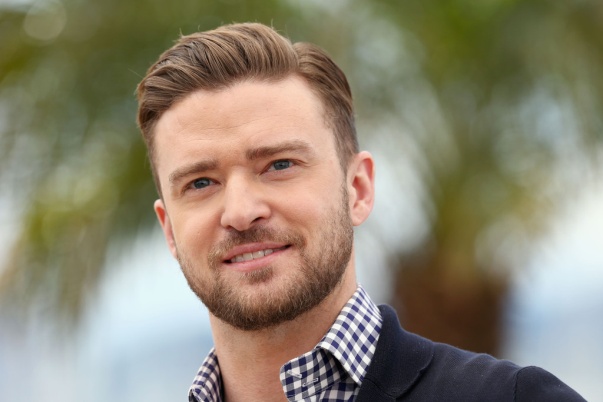 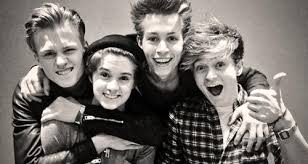